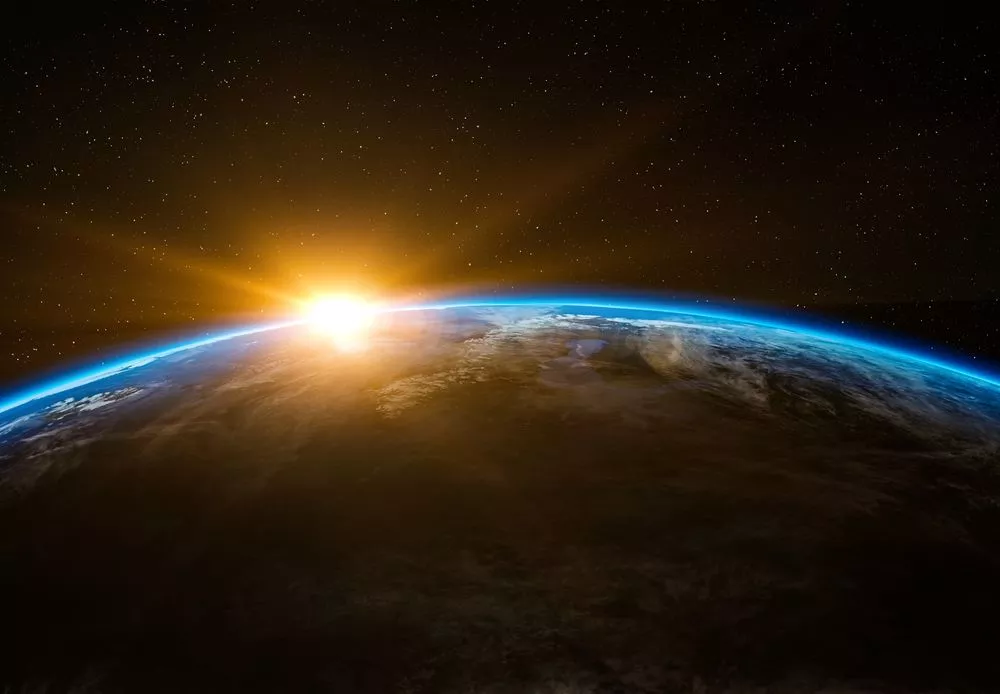 How to have an Encounter with GOD
Pre-Encounter
Session 1
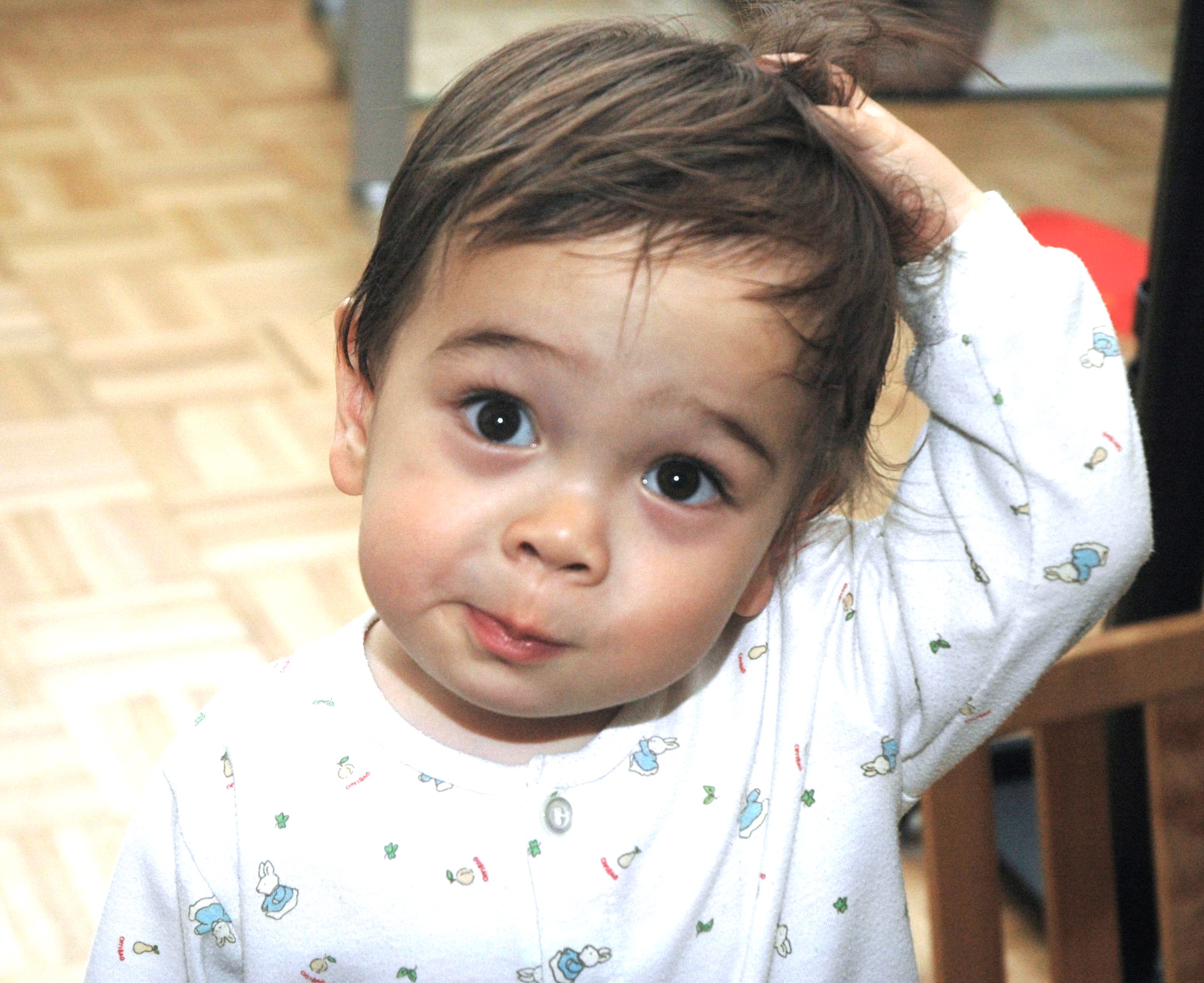 1. What is Encounter?
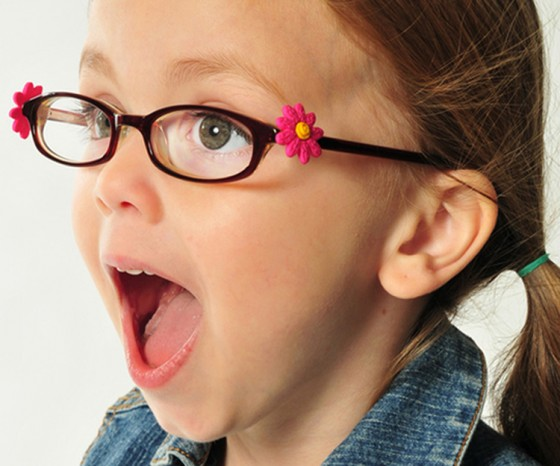 1. What is an Encounter?
EYE SEE IT NOW
See
Oh I See!
Personal
MY Personal Encounter!
Experience
Touched
Love
Forgiven
Joy
Miracles
Peace
Vision
Word
Warm
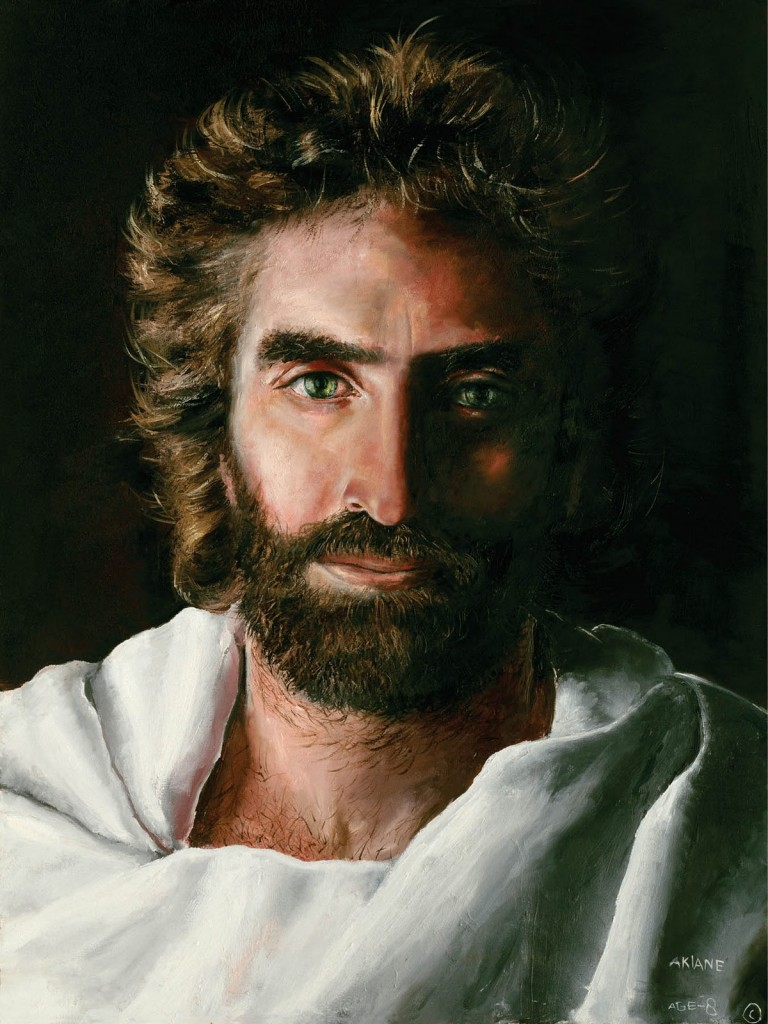 1. What is Encounter?
See
Personal
Experience
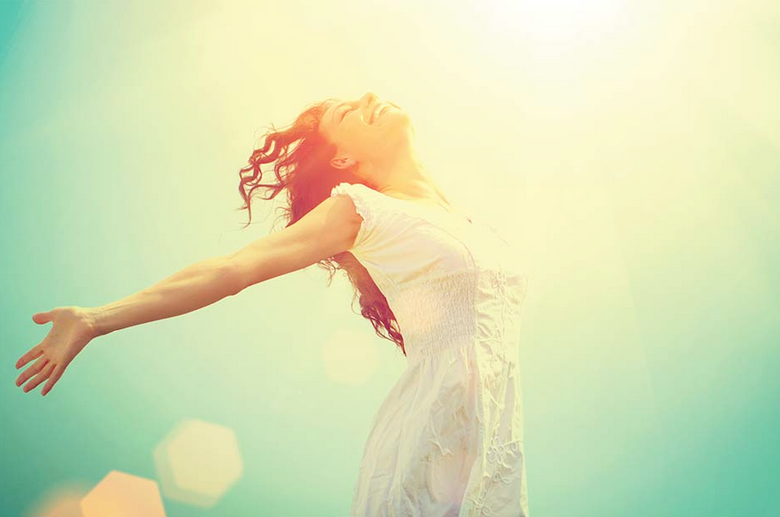 2. Why should you Encounter GOD?
Life Renewed
Life Transformed
Life Fulfilled
“I’ve come to seek and to save what is lost”
Luke 19:10
Life Renewed
Jesus accepted him
Life Transformed
Jesus changed his life
Life Fulfilled
Jesus with him
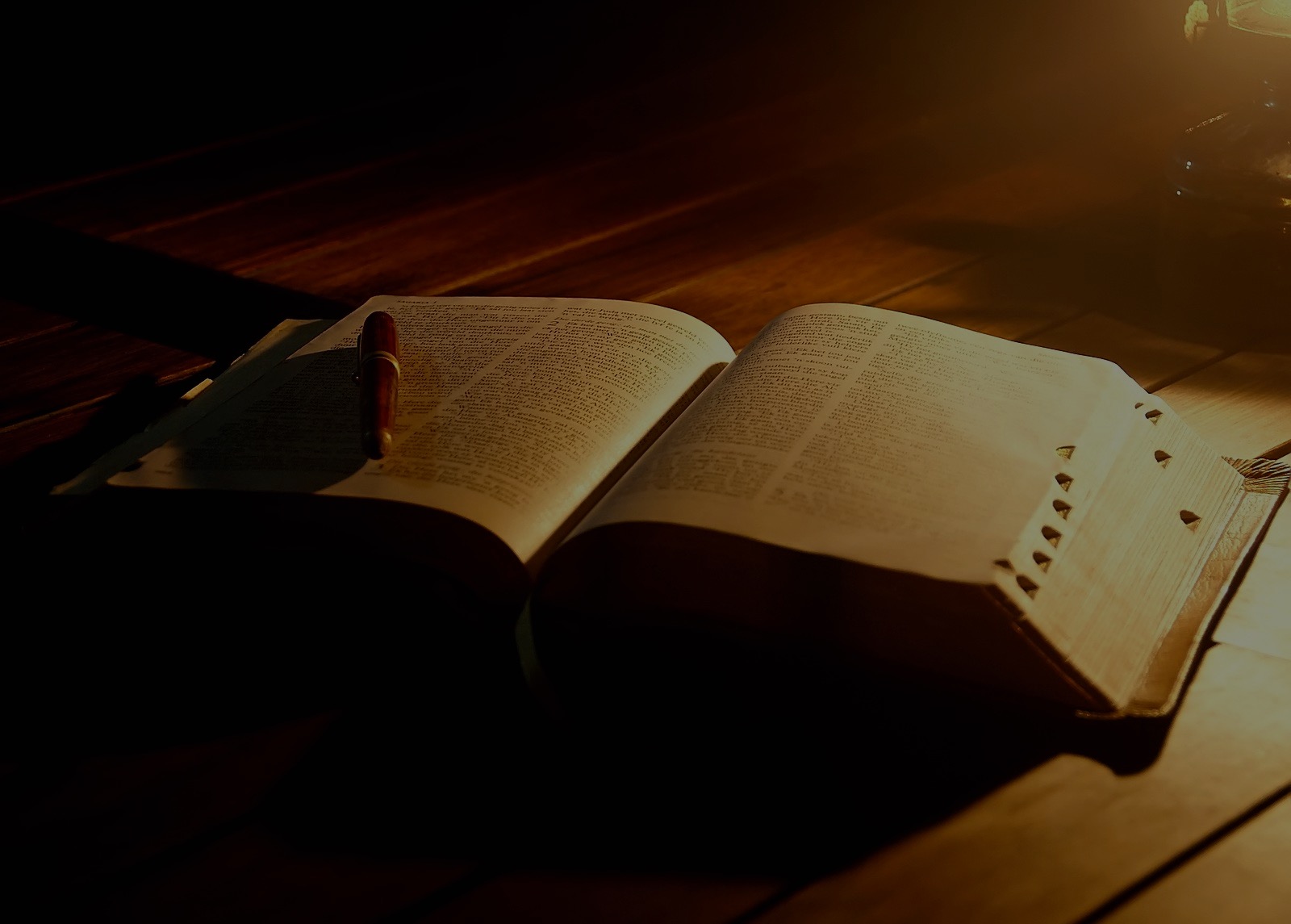 Jeremiah 29:13
You will seek me and find me when you seek me with all your heart
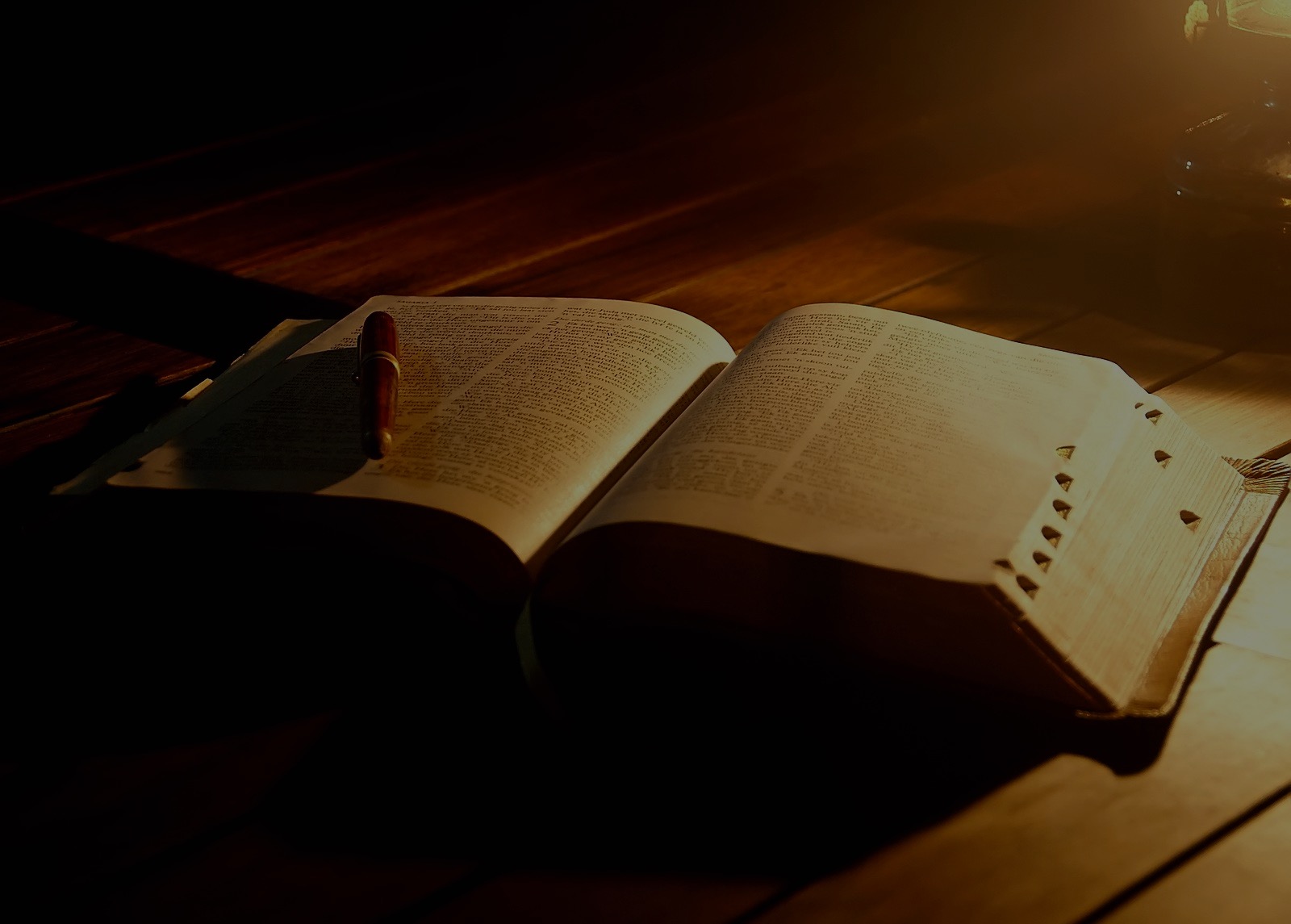 Jeremiah 29:11
"For I know the plans I have for you," declares the LORD, "plans to prosper you and not to harm you, plans to give you hope and a future."
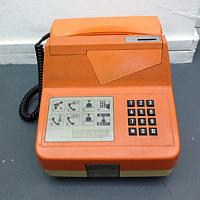 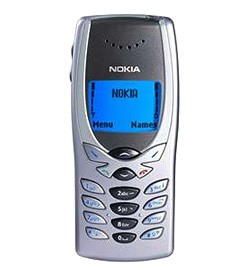 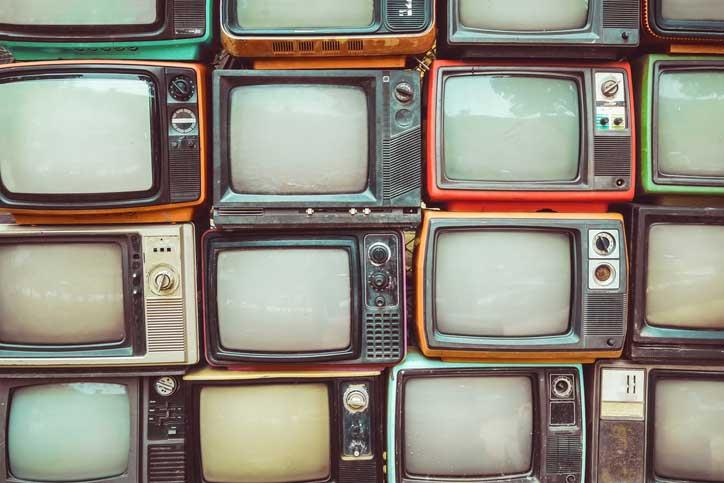 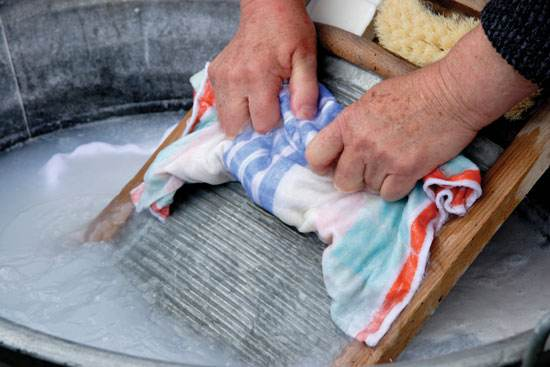 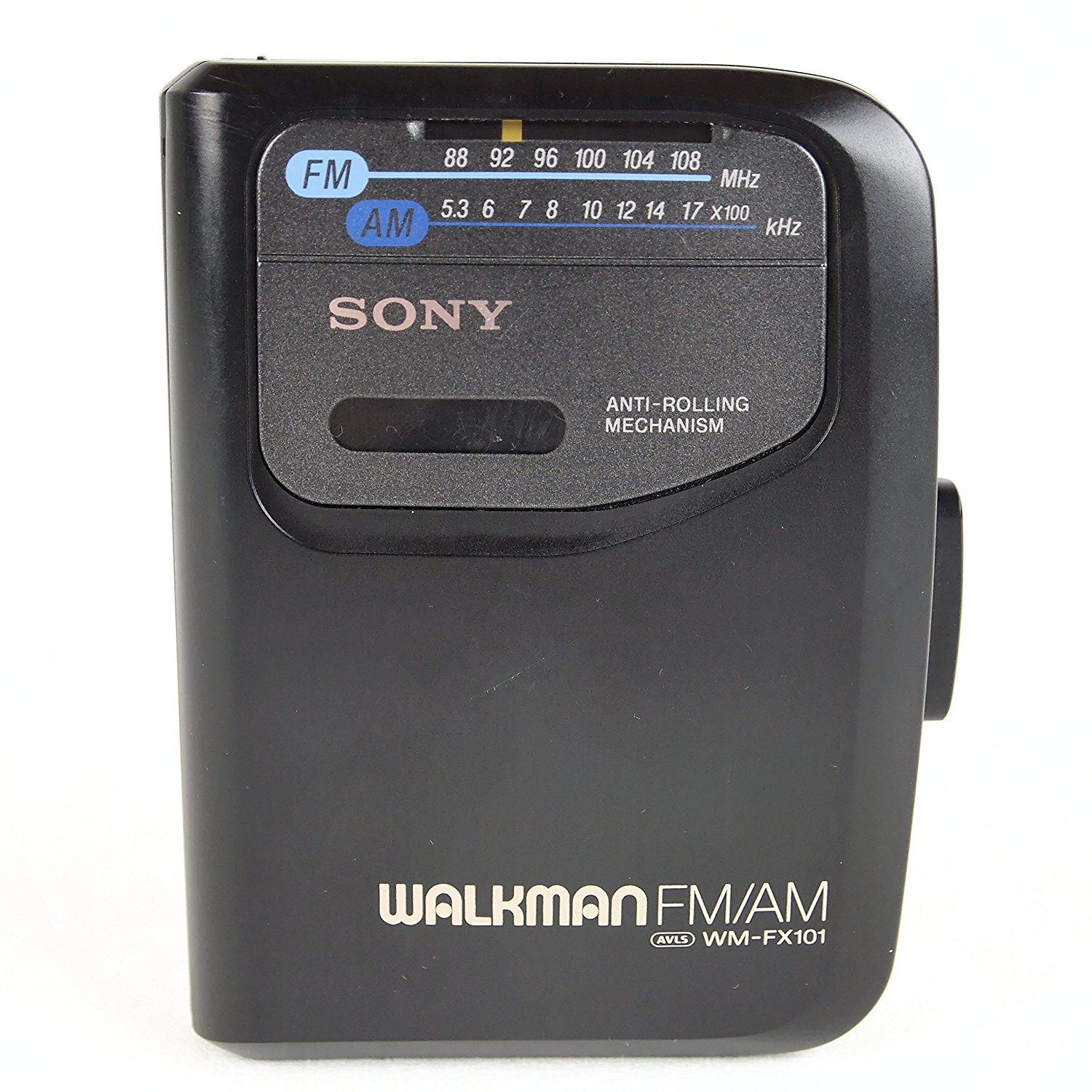 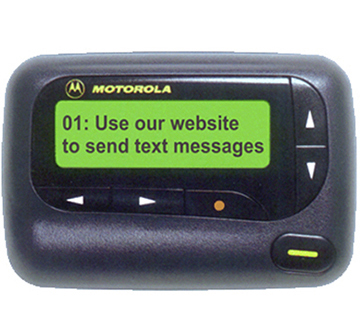 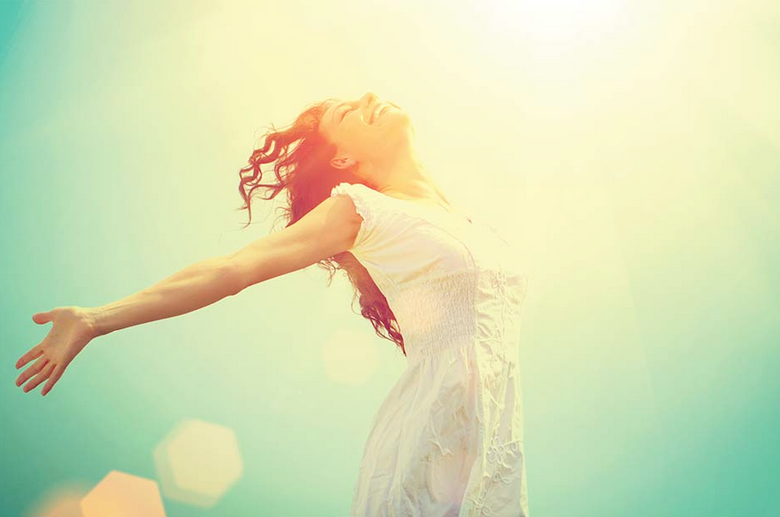 2. Why should you Encounter GOD?
Life Renewed
Life Transformed
Life Fulfilled
“I have plans to prosper you and to 
give you hope and a future.” – Jeremiah 29:11
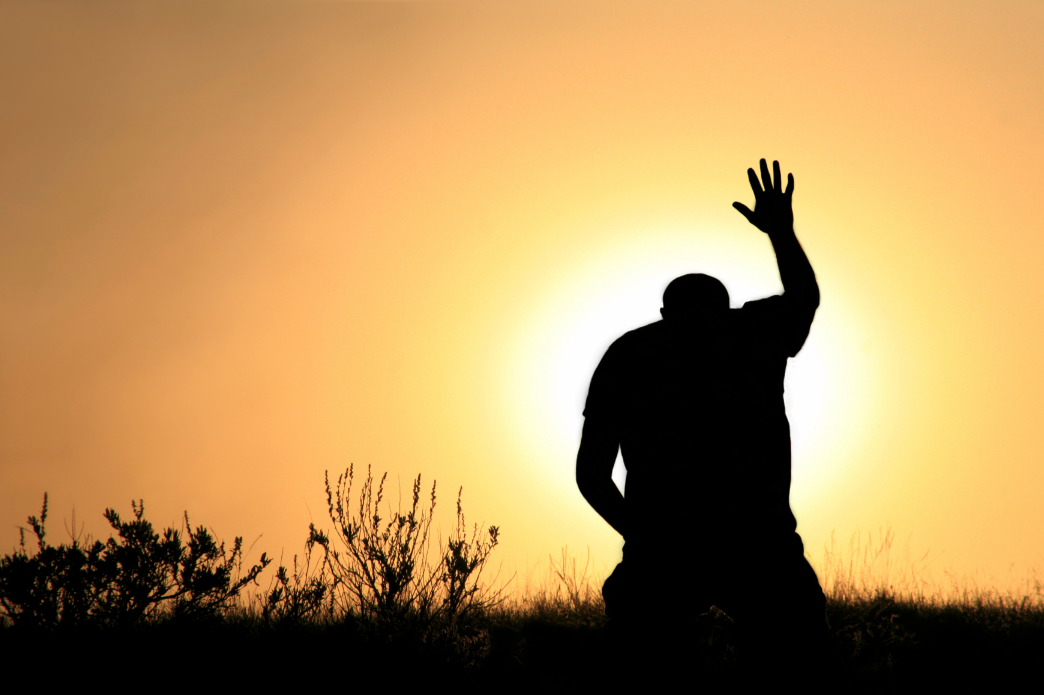 Heart
Faith
Change
3. How you can have an Encounter with GOD?
I want!
Heart
I want to see
Faith
I will take action
Change
I want to change
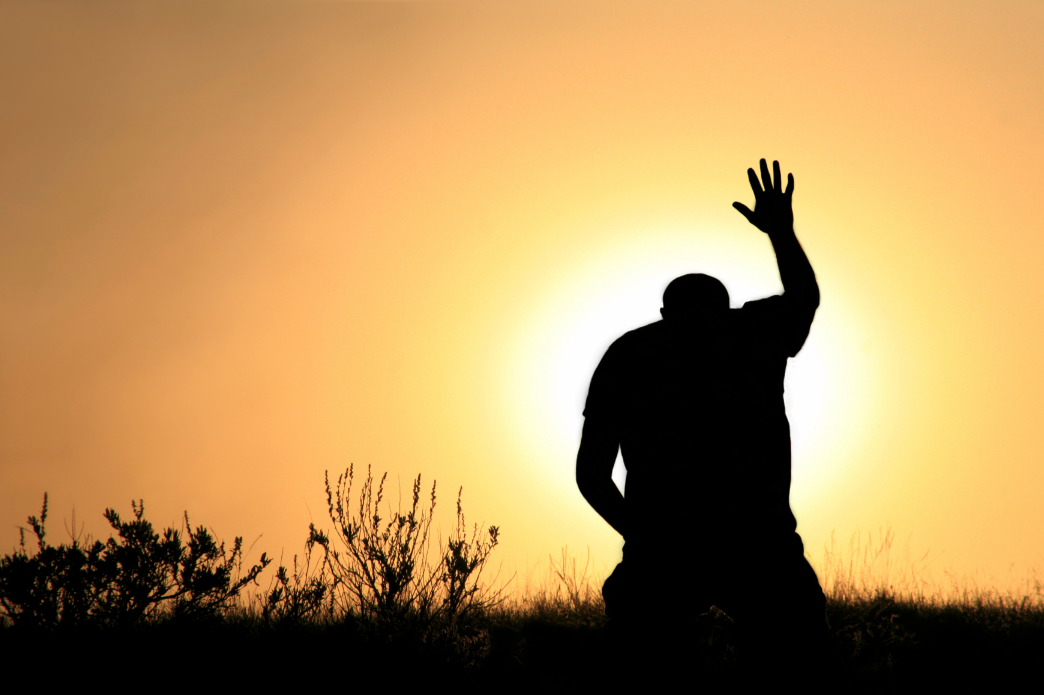 Heart
Faith
Change
3. How you can have an Encounter with GOD?
I want to see
I will take action
I want to change
LORD I want!
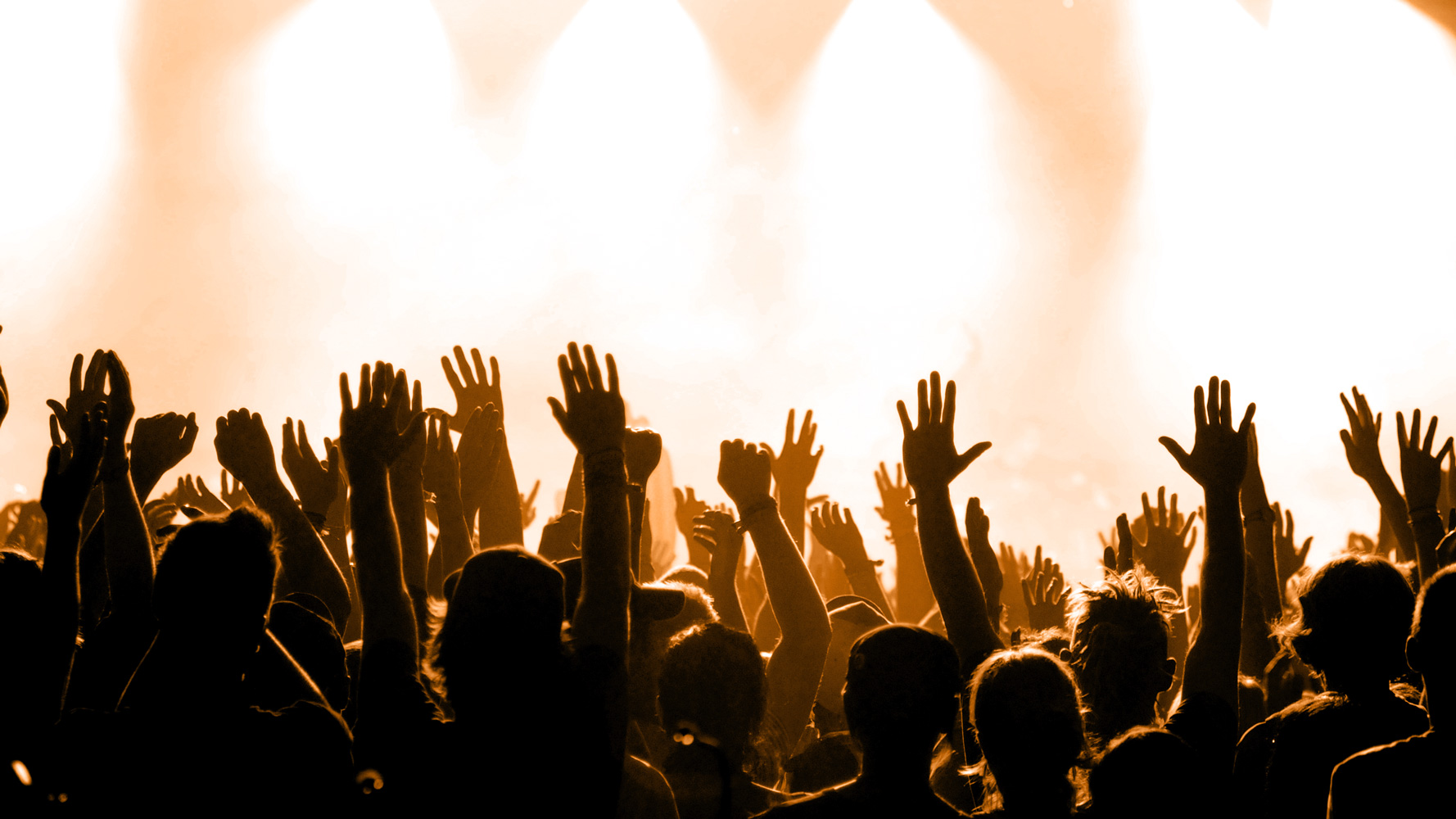 Invitation is OPEN!Encounter GOD